Quiz #12
1. Which layer of dentin is closest to enamel?
Primary dentin
Secondary dentin
Reparative dentin
Mantle dentin
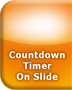 60
2. Which of the following is 70% inorganic material?
Enamel
Dentin
Cementum
Bone
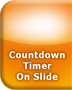 60
3. Which of the following does not use collagen as a scaffolding for deposition of matrix?
Enamel
Dentin
Cementum
Bone
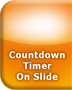 60
4. Mineralized matrix in dentin is nucleated upon what type of collagen?
Type I
Type II
Type III
Type XII
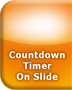 60
5. Where would you find pulp stones?
The periodontal ligament.
Reparative dentin
The pulp cavity
Tomes granular layer.
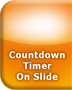 60
6. Which cells are most associated with Von Korff’s fibers?
Fibroblasts of the periodontal ligament.
Odontoblasts
Ameloblasts
Cementoblasts.
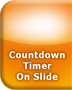 60
7. The cells at the tip of the pointer are:
Ameloblasts
Odontoblasts
Cementoblasts
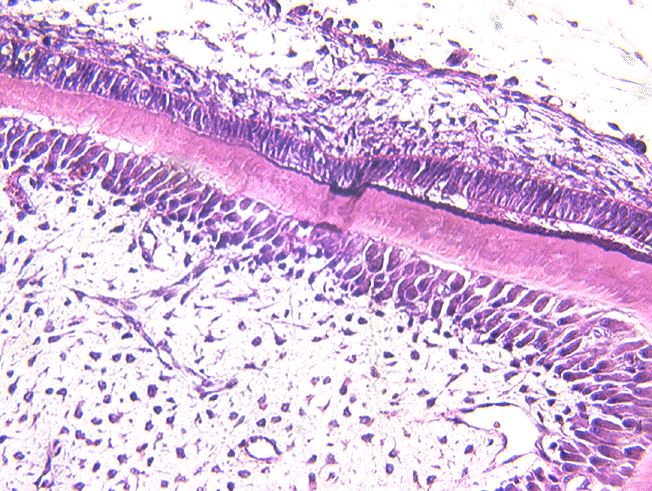 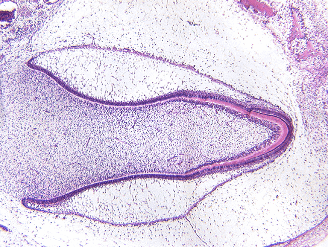 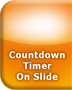 60
8. Which is formed first.
Primary cementum
Secondary cementum
Dentin
Enamel
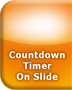 60
9. The arrow points to the:
Cementum.
Lamina dura.
Spongy bone.
Alveolar crest.
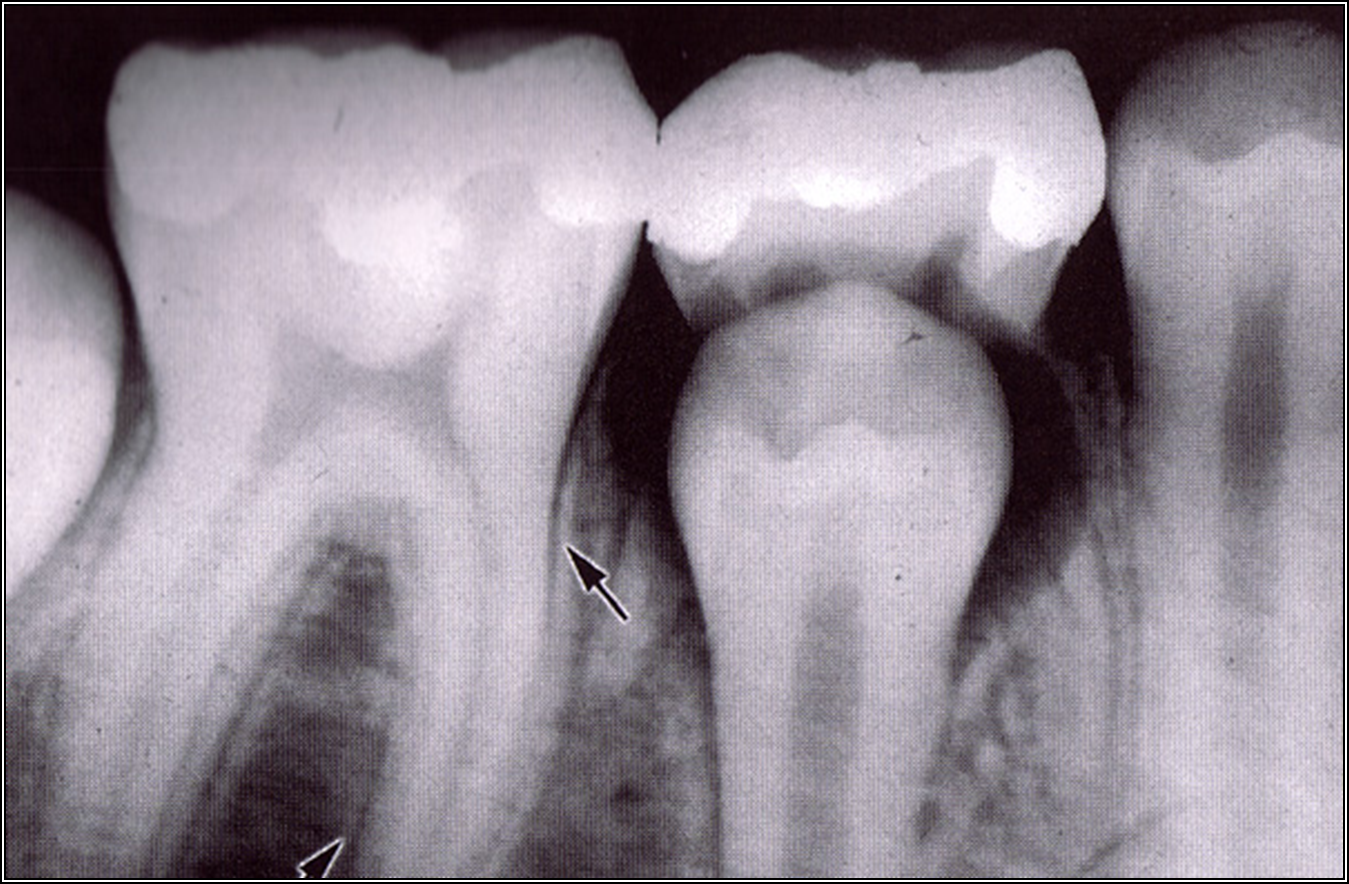 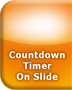 60
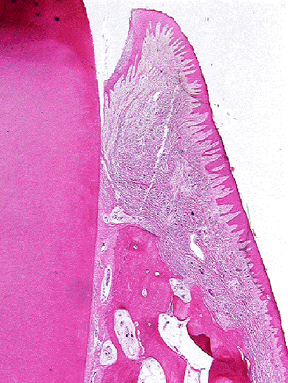 10. The fibers at the tip of the pointer are the:
Dentogingival fibers
Oblique fibers
Interradicular fibers
Alveolar crest fibers.
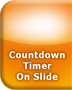 60